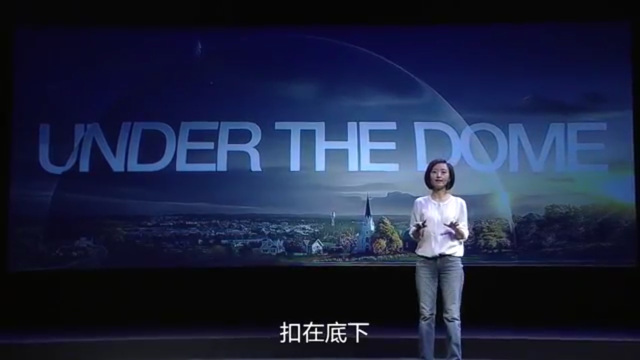 穹頂之下
自控三甲 4A112066  吳書淵
自控三甲 4A212046  蔡泓毅
自控三甲 4A20H002 葉宸侑
休閒三甲 1A4B0043  蔡幸育
奈米二乙 4A314032  林洛仁
目錄
介紹穹頂之下
介紹講者-柴靜
穹頂之下的議題
講者的敘事方法
穹頂之下脈絡
能源議題
心得
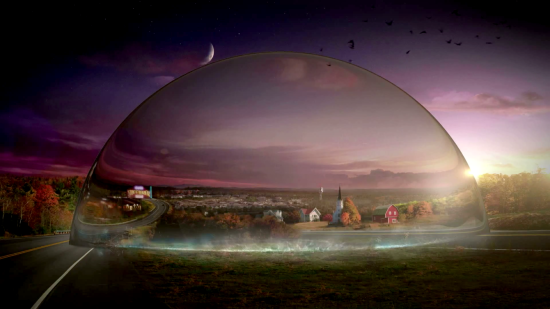 穹頂之下
《穹頂之下》是由媒體人柴靜於2015年2月底推出關於中國空氣污染的一部調查片，該片採用了類似於高爾《不願面對的真相》的呈現方式和對公眾演講的記錄形式，由柴靜作為主講人對現狀進行介紹，並插入採訪拍攝的片段，呼籲人們關注中國的空氣污染問題。
介紹講者-柴靜
柴靜，生於中國山西，在中國擔任女記者及主持人，以深入新聞前線及具有批判性的調查而聞名。
2014年2月，南都娛樂週刊在春節前後拍到柴靜出現在北京機場，手裡抱著一名女嬰。
2015年2月28日，自費拍攝與推出空氣污染調查紀錄片《穹頂之下》，影片以女兒生時患瘤為引入點。
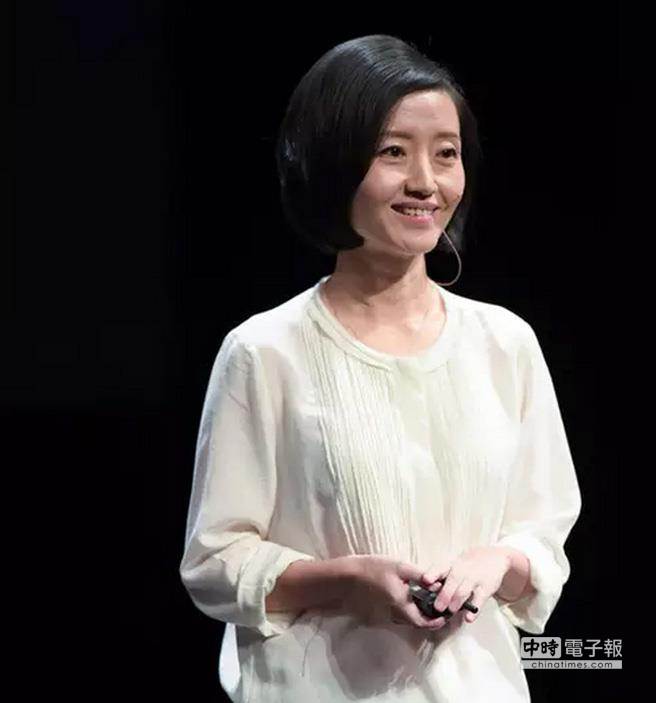 穹頂之下的議題
大眾健康：霧霾問題大多是能源問題，導致當地居民出門都得戴口罩、空氣品質不佳，也無法看到藍藍的天空。
環保與經濟開發：中國使用大量的煤炭，因為不會注意環保以及有些城市過度開發，導致環保問題更加嚴重。
錢途與良知：燃油的標準是由石化行業共同制定的，但石化行業為了讓本身的獲利增加，使用的石油品質還要低階，讓我們知道環保部門根本沒有實權，只是掛名。
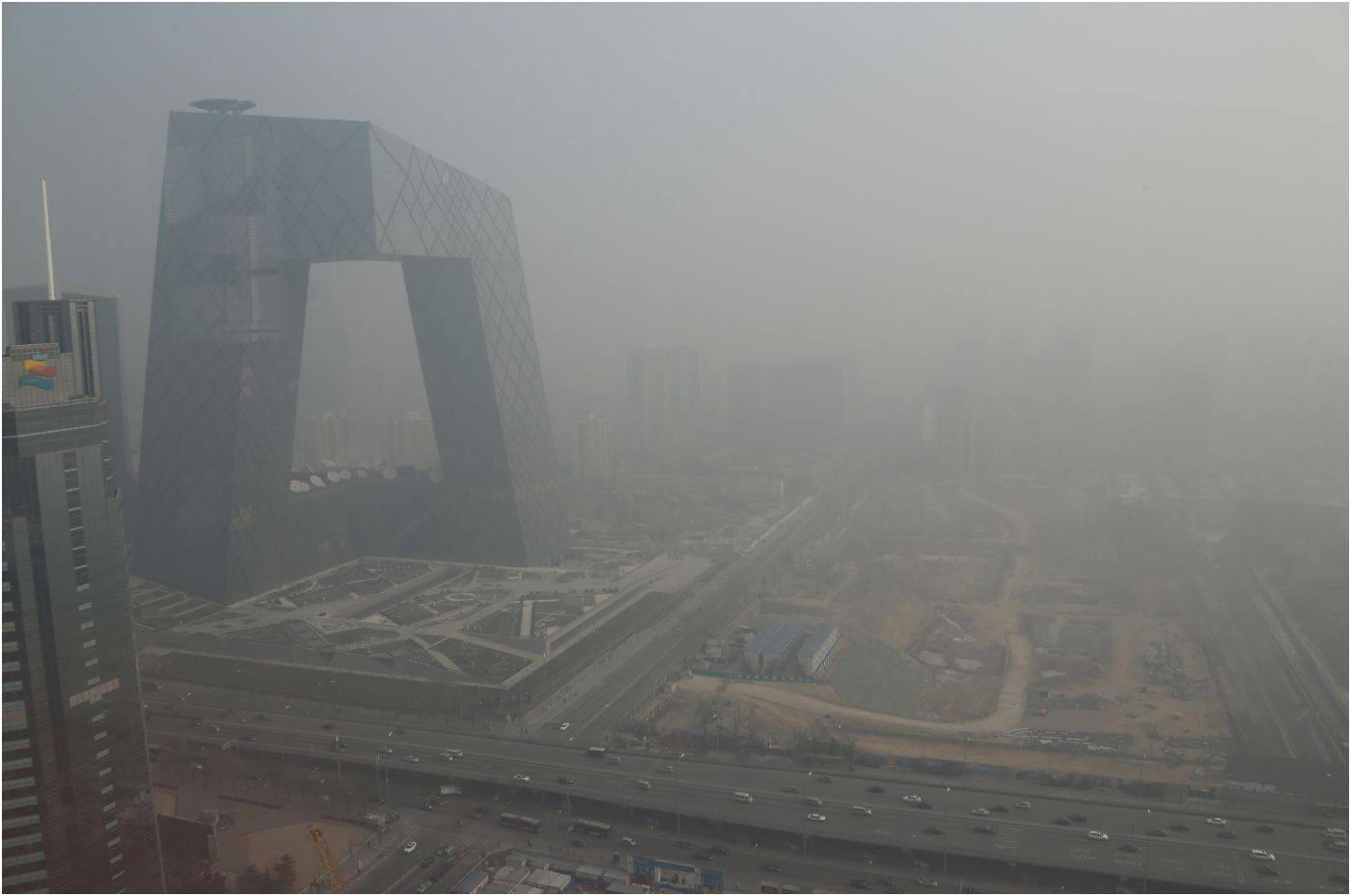 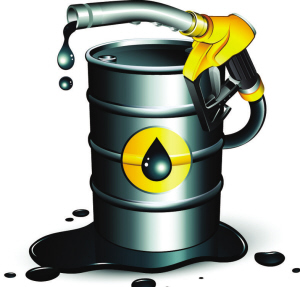 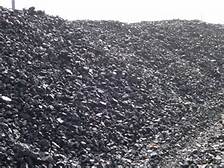 講者的敘事方法
柴靜因當過主播，口齒清晰，講話很有條理，而演講過程中，舉出大量實例來佐證她的研究，這些例子也是她花費一年多的時間在中國各地實地探訪而得的資料都是生活周遭常見的情景，而且加上一些簡單的圖表，可以讓聽講人也真正了解事情的嚴重性，另外，影片中也有對許多相關部門的主管進行採訪，而採訪的內容更證實研究報告的真實性。
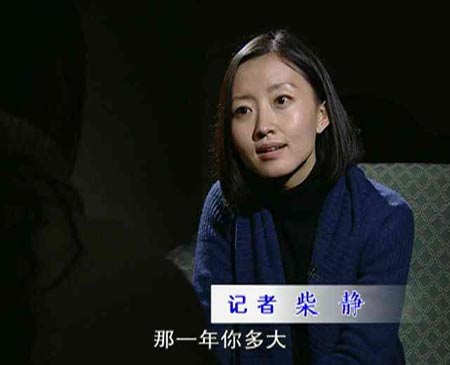 穹頂之下脈絡
動機：柴靜為了她未出生的小孩著想，因為他的小孩在還未出生就已經患有良性腫瘤，所以他才更深入暸解什麼是霧霾。
什麼是霧霾：微粒直徑只有2.5微米（PM2.5)，可以被吸入人體，在氣管或肺中造成傷害。
複合污染（燃煤+燃油）：約有６０％的霧霾是來自石油以及煤礦的燃燒，而這些來源大多與人類生活的生產有關，例如煉鋼、開車等等。中國汽車也是一大汙染源，主要原因是由於油品標準低，導致汽油品質普遍低落，污染上升。
以｢適當科技｣與｢風險評估｣角度看電影內所表達的能源(天然氣)議題
適當科技  
中國社會需要的是大量的能源來支撐社會經濟，但能源並不只有煤礦，還有石油、天然氣等等，天然氣的汙染比煤礦減少許多，並且天然氣在民用方面經濟效益也較其他燃料高，除了民用方面也能用在其他如天然氣發電等等，這些都能減低中國對煤礦的消耗。
風險評估
 天然氣是屬於易燃性物質，易於存放，但是需要的空間要大，而且容易受外力而產生爆炸的危險，煤礦雖然有空氣污燃，但是方便運送且使用安全性相對較高，中國煤礦的儲存量又很豐富，所以雖然要解決空氣汙染問題也不是全面使用天然氣，例如：家用必較不會有意外發生可使用天然氣、工業工廠等可以使用煤礦等等……。
心得
說起環保，很多人都覺得是一個非常廣泛的概念不知該從何做起。但其實做環保是一件非常簡單的事情，尤其在我們身邊就有很多事情可以做，例如：隨手撿起垃圾、隨手關燈、將吃完的垃圾做好分類，都是一件很好的事情。做好環保是人人都該盡到的責任。